Scientific Research
A “Social Machine” of experienced researchers an technology

Jeremy Frey
Past, Present and Future
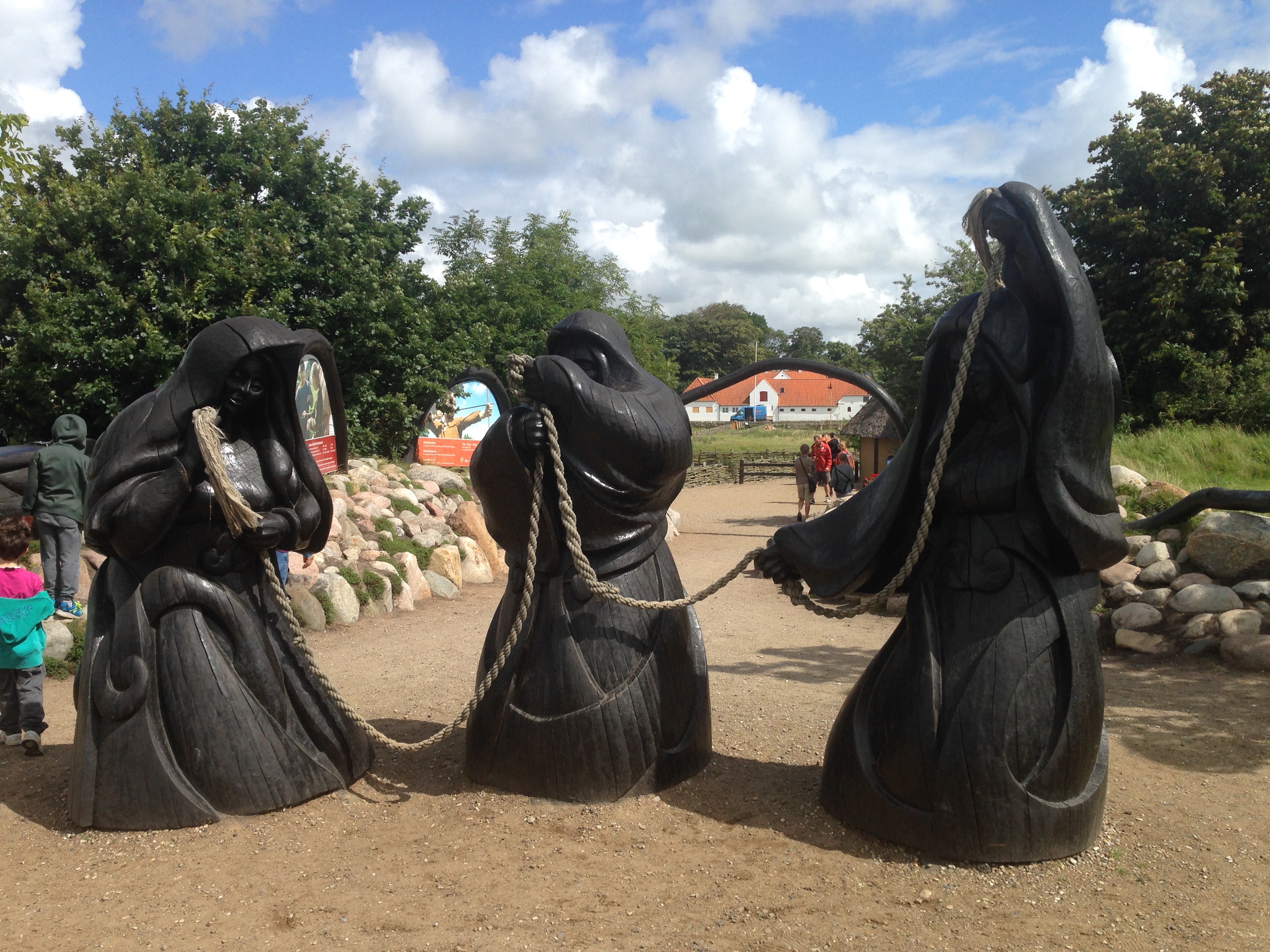 The three Norns (Fates)
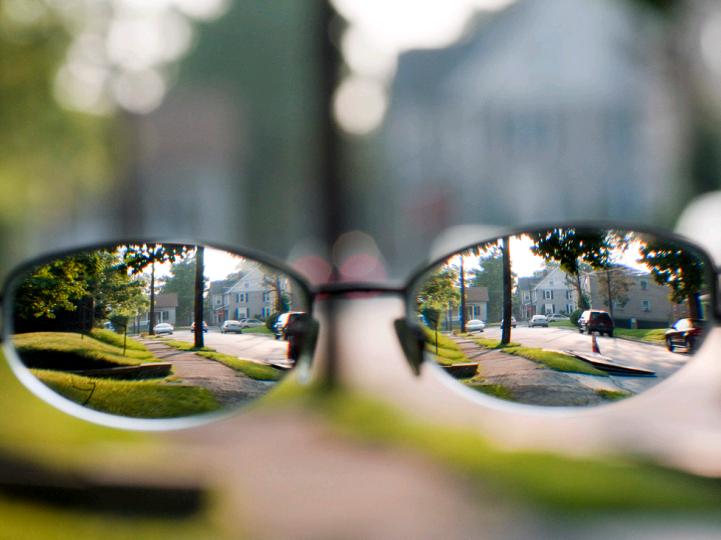 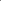 Vision
Chemistry
Digital
Chemistry
“What we live in and on ..”
Digital Technoscape 
“The way we live …”
cc: haglundc - https://www.flickr.com/photos/86676407@N00
16/02/2016
Jeremy G. Frey
3
[Speaker Notes: New ways for the digital community to work with the environmental science & engineering communities in supporting the way we adapt to living with environmental change.]
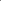 PURE
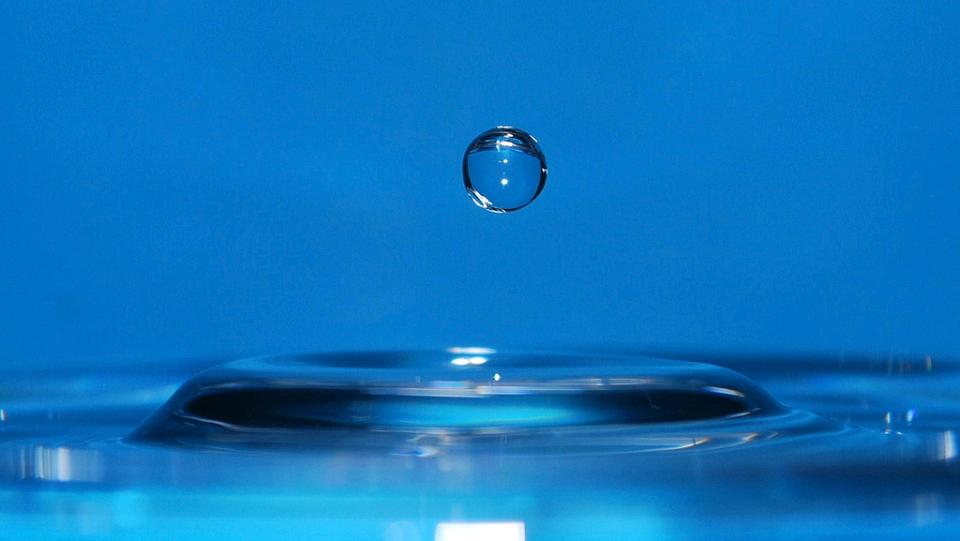 cc: larces - https://www.flickr.com/photos/23629727@N02
22/11/2016
Jeremy G. Frey
4
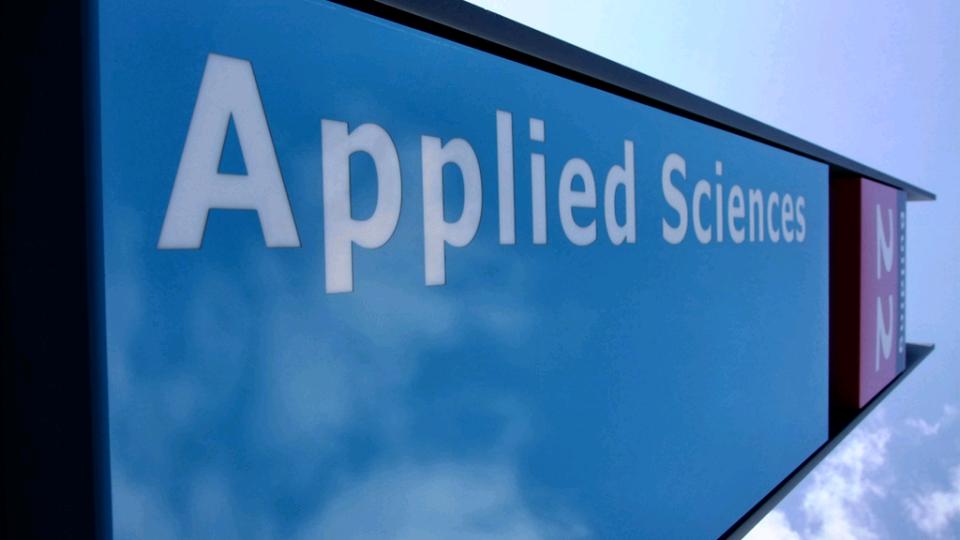 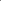 APPLIED
cc: Gerard Stolk (vers le Carême) - https://www.flickr.com/photos/20762304@N00
22/11/2016
Jeremy G. Frey
5
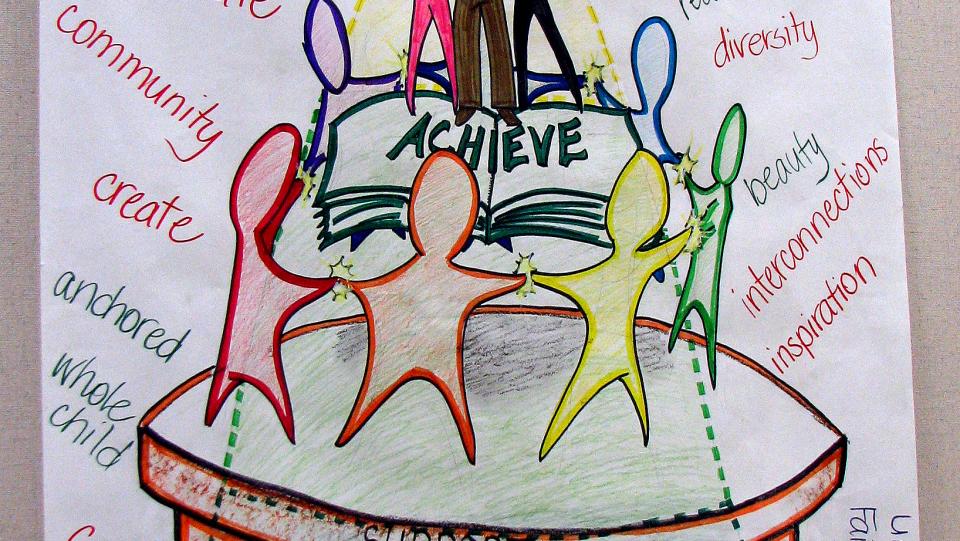 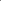 RELATIONSHIPS
cc: tuchodi - https://www.flickr.com/photos/35034360491@N01
22/11/2016
Jeremy G. Frey
6
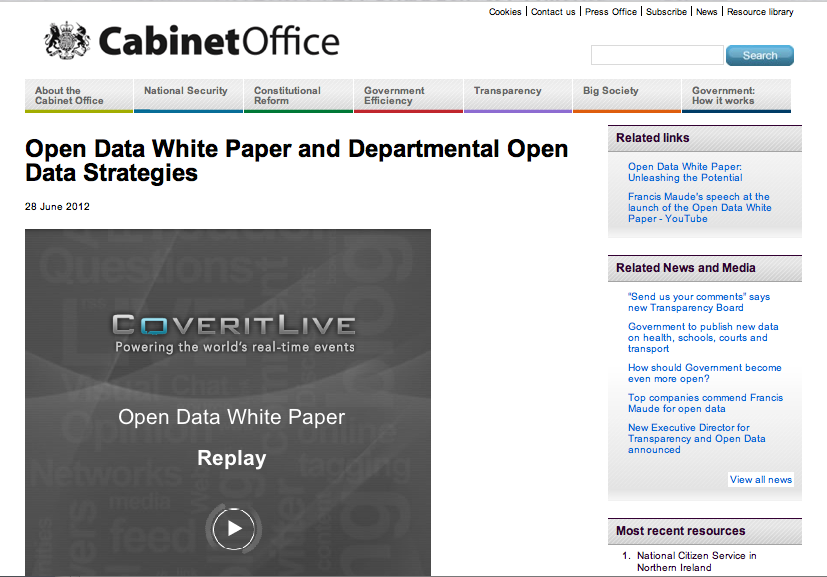 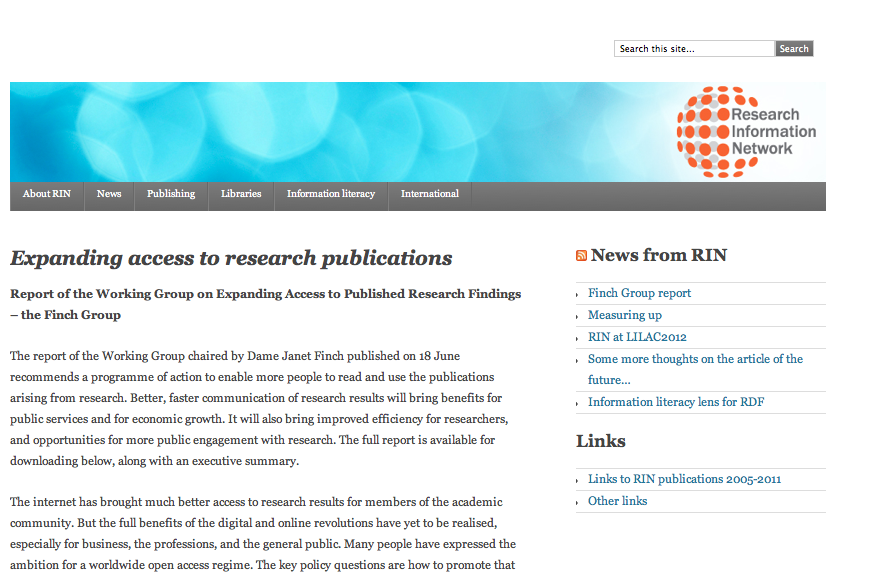 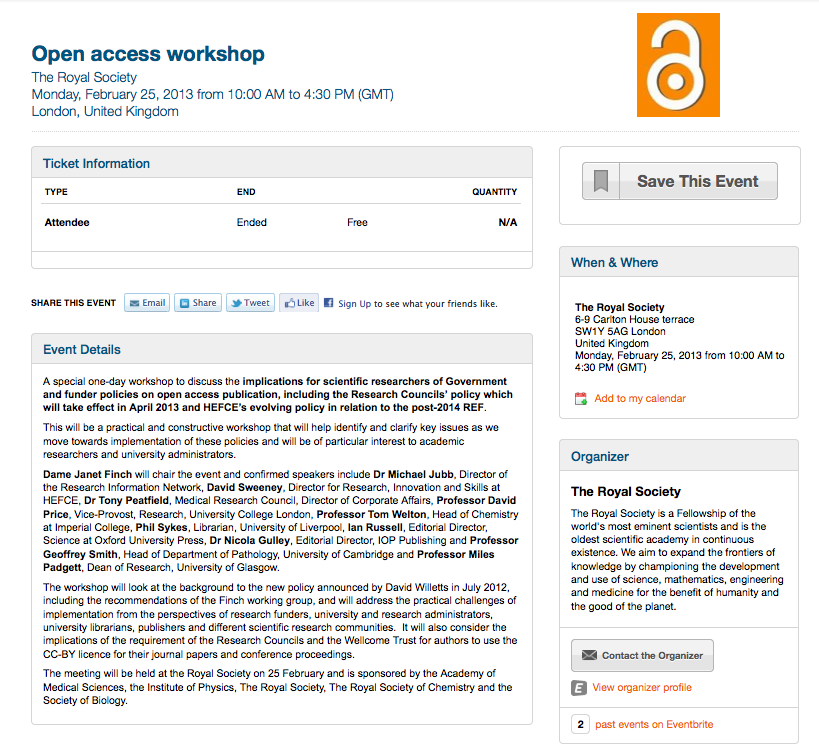 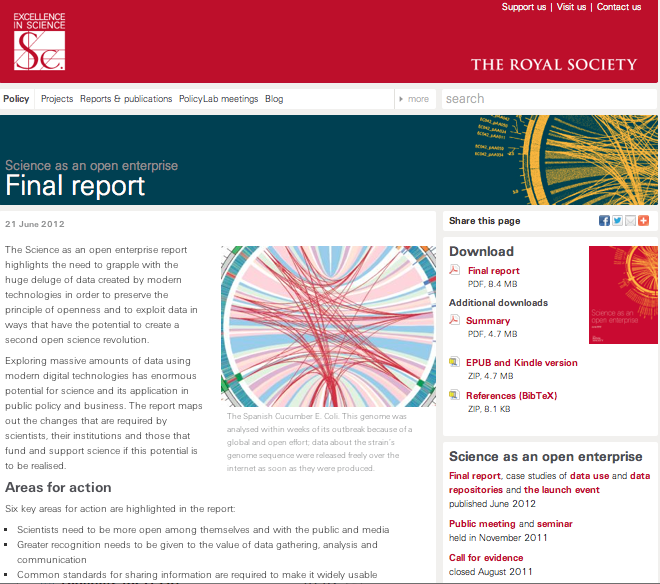 Intelligent Open Access to Data
“The Laboratory”
A laboratory is an Integration of people and equipment
A complex socio-technical system
Disrupted or integrated by digital infrastructure?
How to support (a) people to do what they are best at doing and (b) computers to undertake what they can do best and (c) ensure that they can work together.
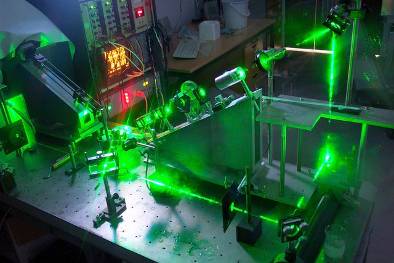 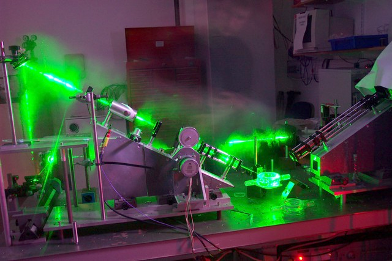 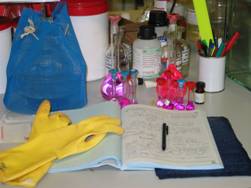 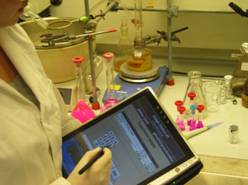 Contexts
Digital context for human action
Human context for computational processes
To support provenance and trust of the laboratory process
Ensure discovery, integration and validation of data and information
Reproducibility
How to ensure reproducibly?
How to preserve provenance?
How to acquire trust? 
How to retract incorrect information
Open Notebook Science
Citizen science vs Expert Science
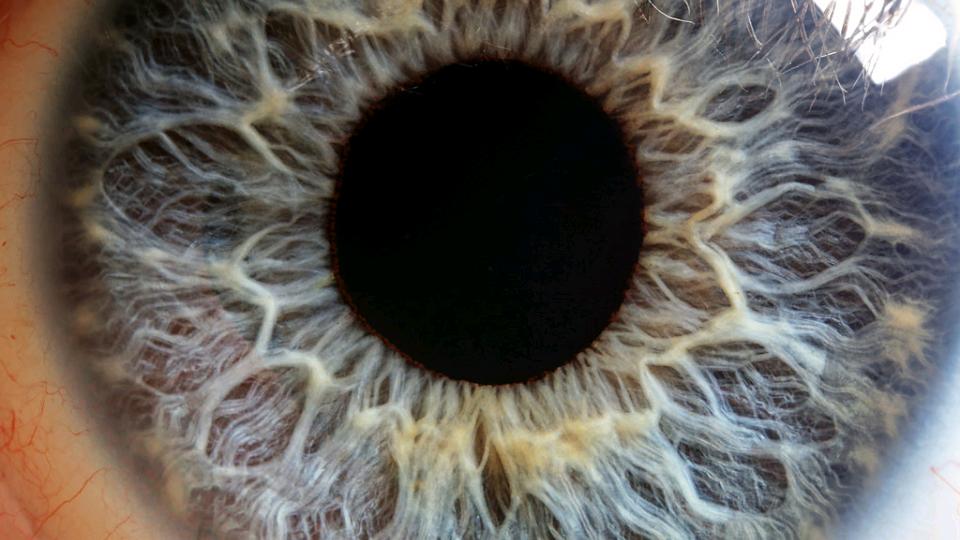 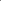 HUMAN
cc: Macroscopic Solutions - https://www.flickr.com/photos/107963674@N07
22/11/2016
Jeremy G. Frey
11
Change in the whole way we design and build
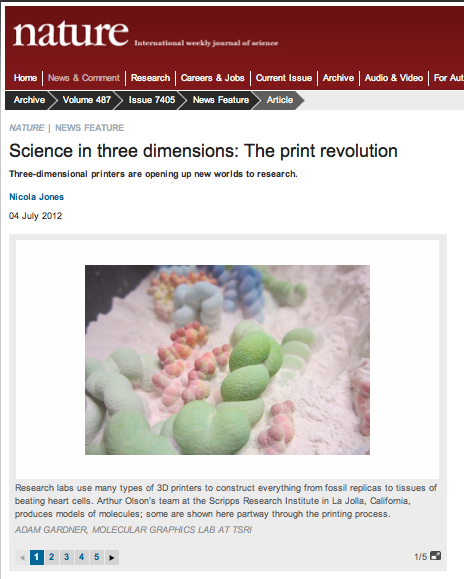 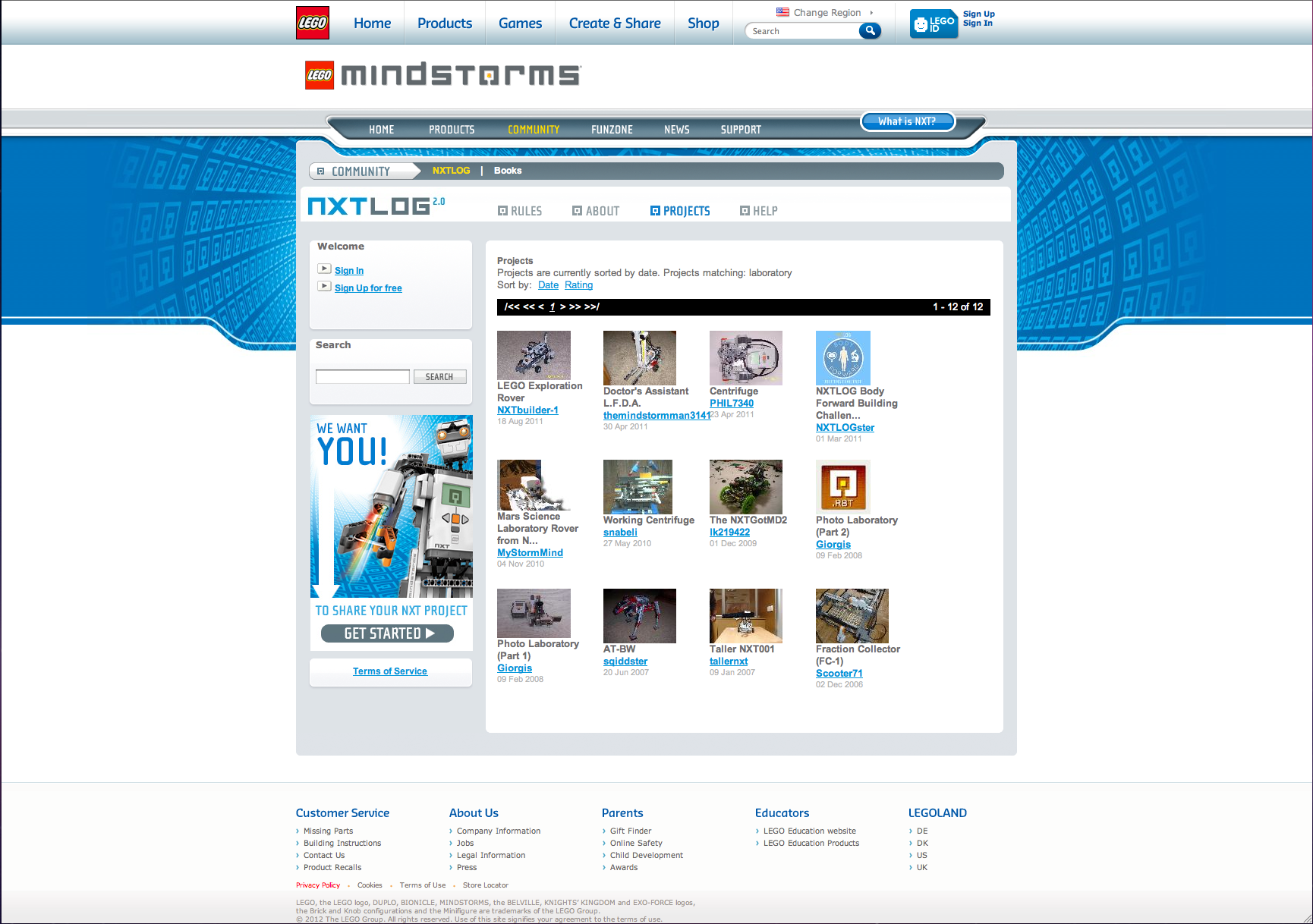 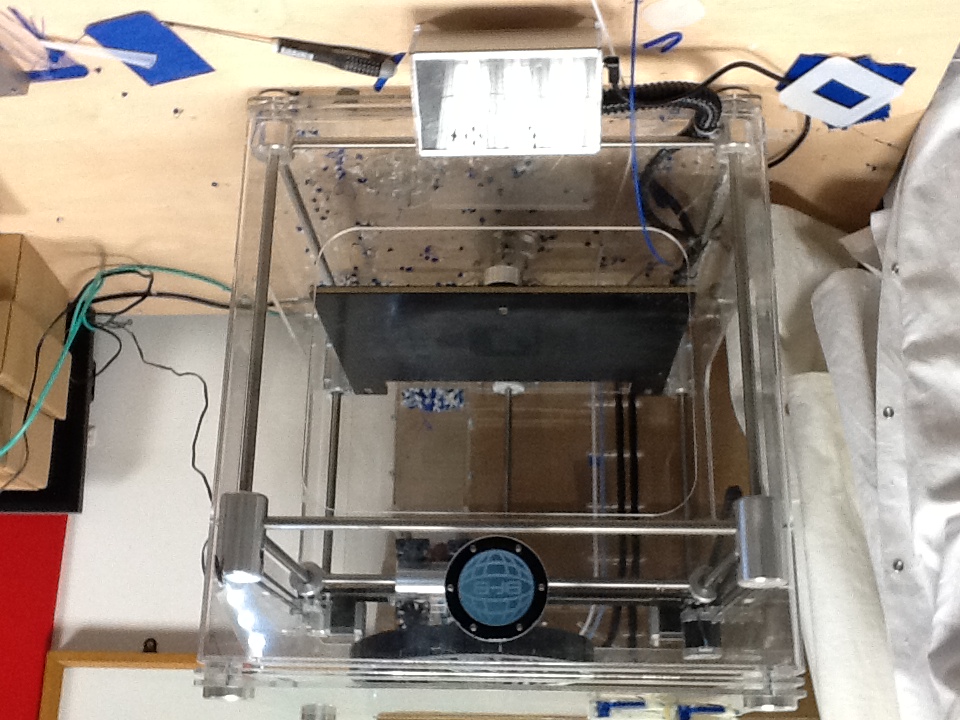 3D Printers: A radical change to the 
experimental section of a paper!
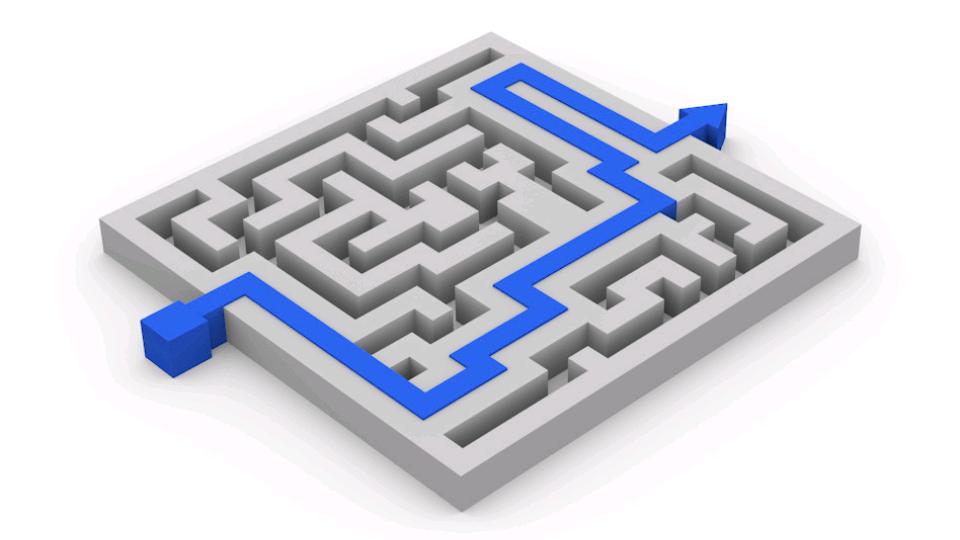 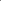 DATA DRIVEN
cc: FutUndBeidl - https://www.flickr.com/photos/61423903@N06
22/11/2016
Jeremy G. Frey
13
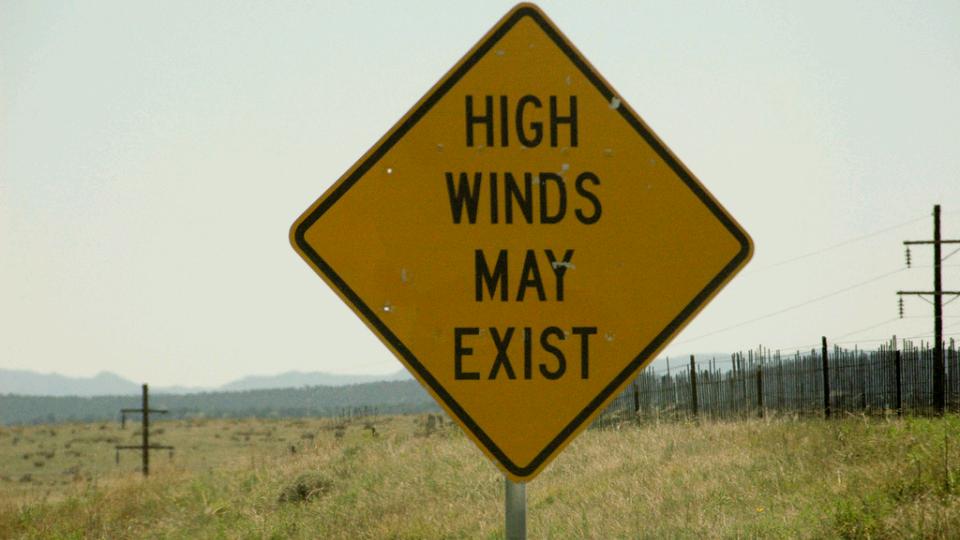 Ontology
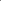 cc: Rich Anderson - https://www.flickr.com/photos/99105016@N00
22/11/2016
Jeremy G. Frey
14
Collaborations
Impact of collaborative challenges
Maths “Project Polymath”
Games “Foldit”
Analytics “Kaggle”
How does this influence value and trust?
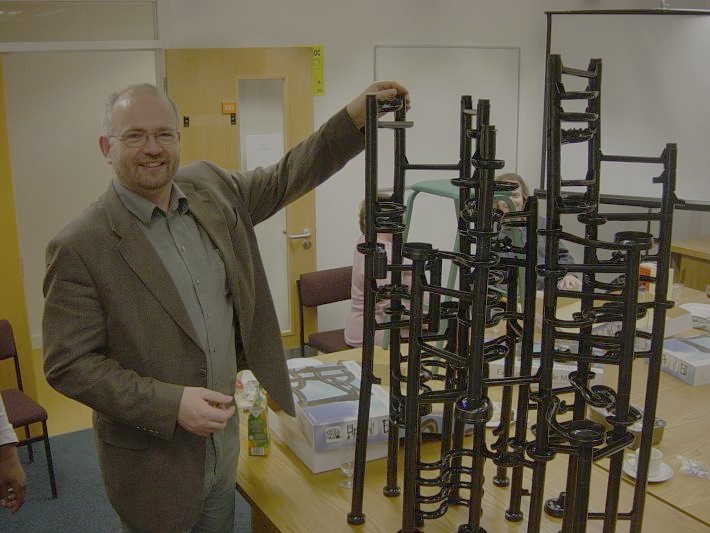 How do we communicate?
If you can't describe what you are doing as a process, you don't know what you're doing. 
W. Edwards Deming
Surprisingly difficult to explain what a process involves
Much of the detail is assumed to be understood and not explicitly discussed
This is where the miss-understandings usually arise.
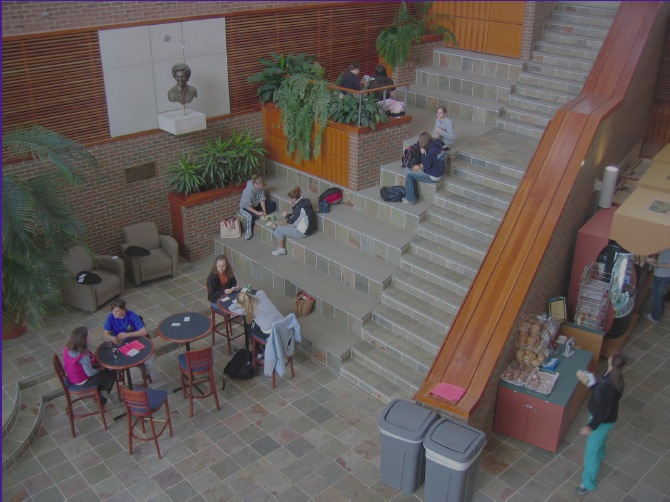 Growing need for the global (virtual) equivalent of the 
“Tea Room”
Semiotic Web
We have the document Web
We have to some extent the Web of Data 
We have to a little extent the Semantic Web of relationships
We all interact with the Semiotic Web via the signs and symbols used in the human – Web interface
But social, cultural, language, background influences on the interpretation is poorly understood
OPEN Notebook Science
LabTrove Open Notebooks Mat Todd’s PZQ Project
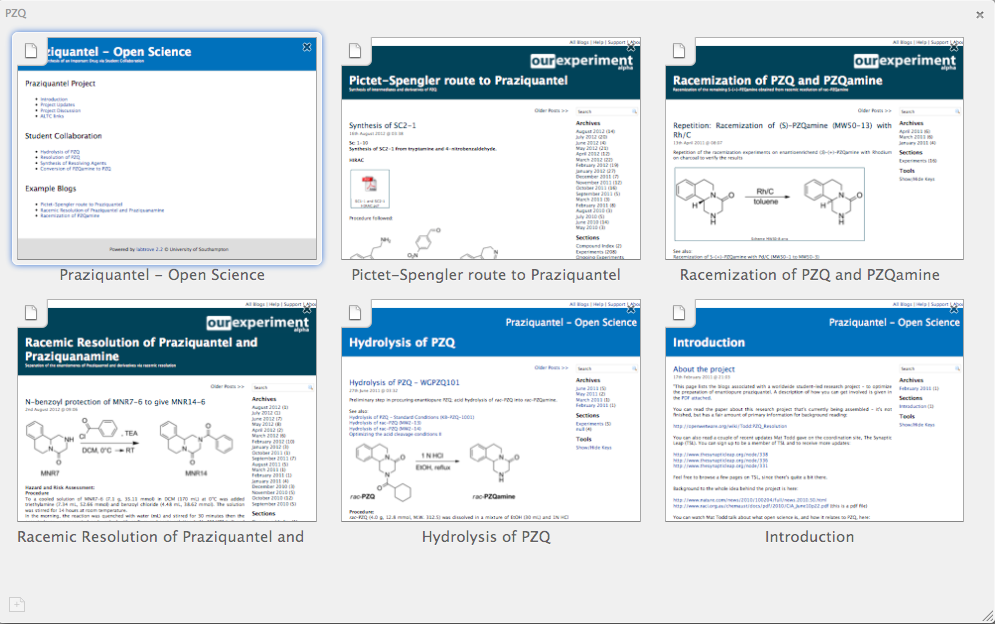 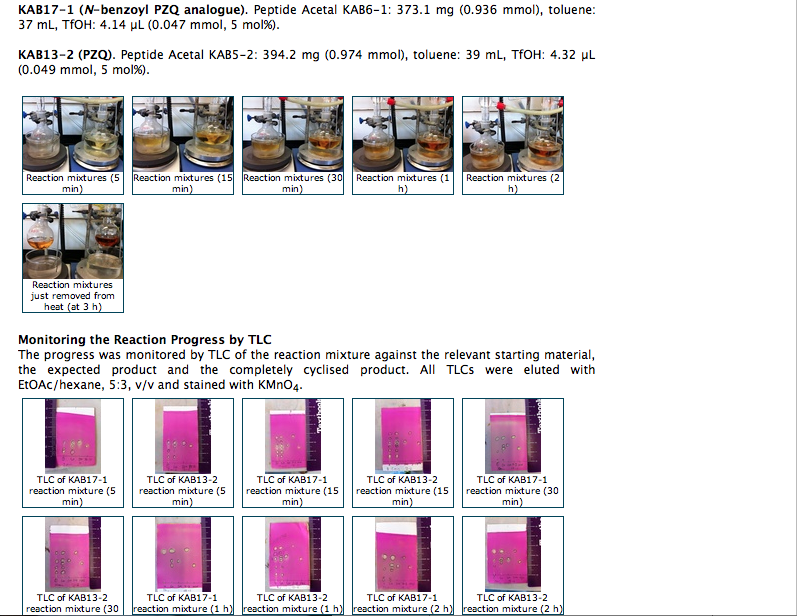 25/02/2013
ASA Conference the 3 RS
BlogMyData Project - Godiva
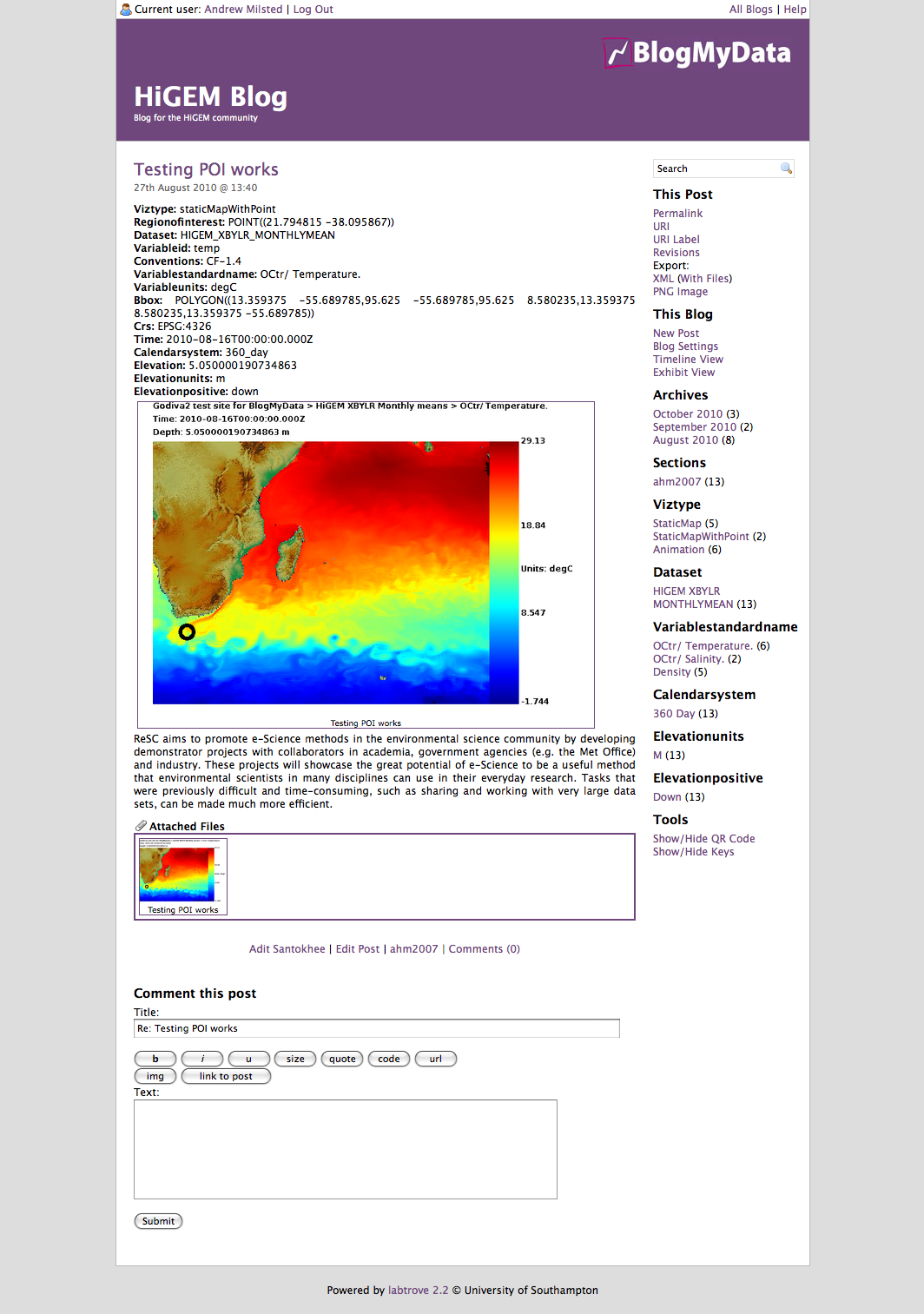 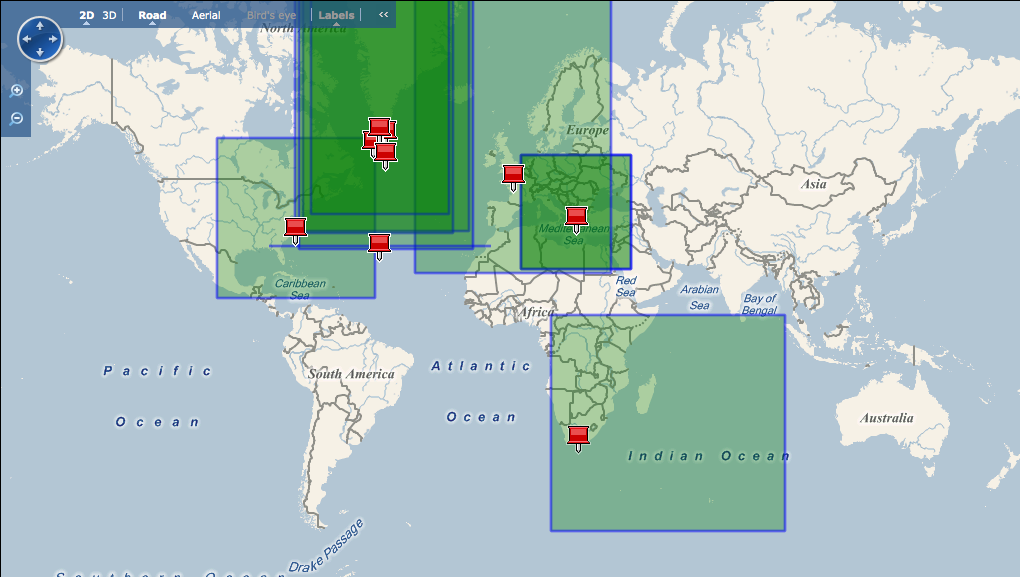 25/02/2013
ASA Conference the 3 RS
Laboratories of the Future
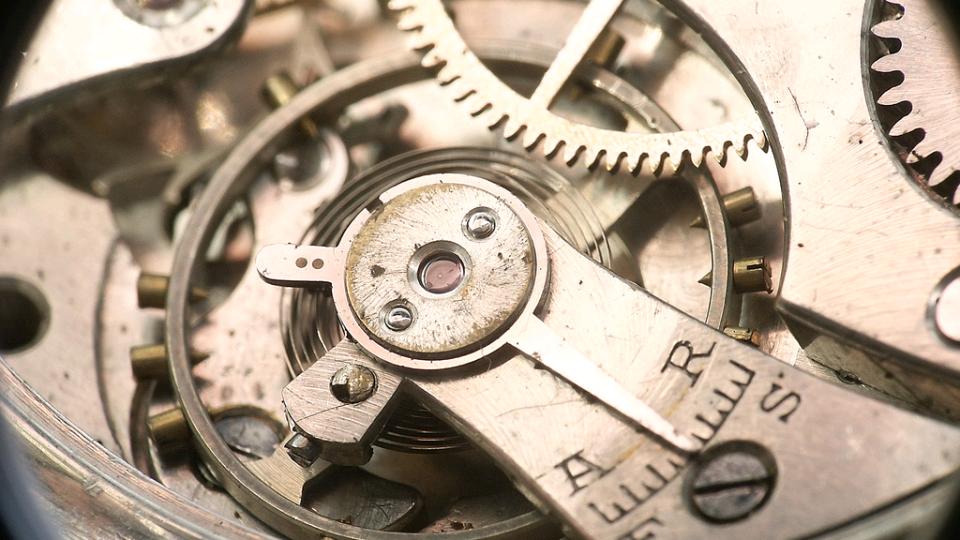 MACHINE
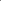 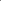 cc: Pierre J. - https://www.flickr.com/photos/7969902@N07
22/11/2016
Jeremy G. Frey
22
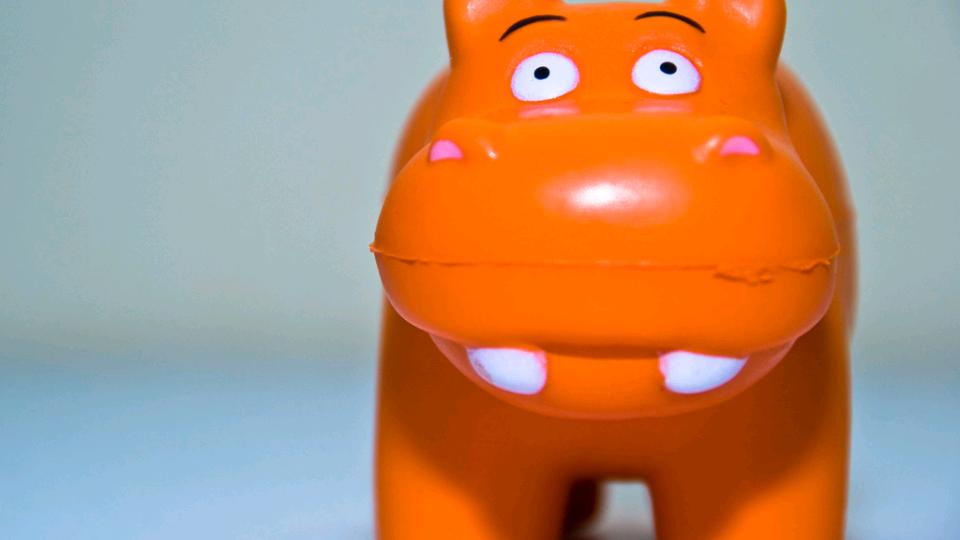 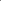 INTELEGENT
cc: --Filippo-- - https://www.flickr.com/photos/71882589@N00
22/11/2016
Jeremy G. Frey
23
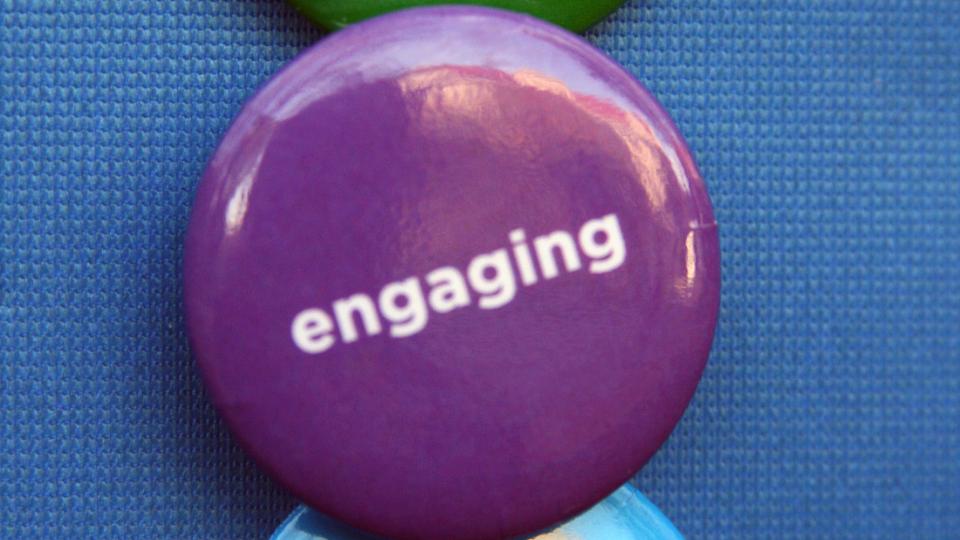 COMMUNITY
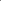 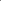 cc: quinn.anya - https://www.flickr.com/photos/53326337@N00
22/11/2016
Jeremy G. Frey
24
[Speaker Notes: For IUPAC to re-engage with its roots in industry given the importance of open “intelligent access” for innovation]
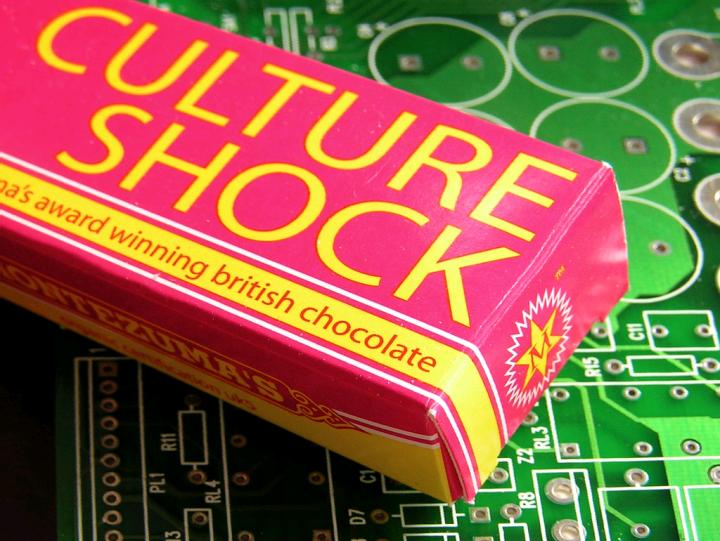 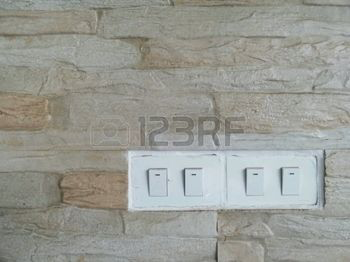 Culture
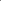 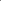 cc: jovike - https://www.flickr.com/photos/49503078599@N01
22/11/2016
Jeremy G. Frey
25
We must speed up the knowledge discovery process
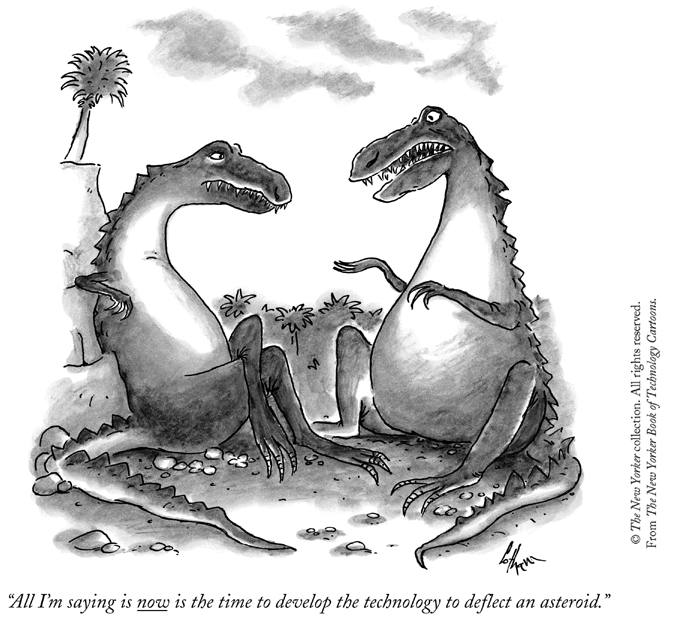 All I am saying is that now is the time to develop the technology to deflect an asteroid
22/11/2016
Jeremy G. Frey
26